Matrix operationsScripts
1
Matrix transpose
if A is an m x n matrix then the transpose of A is ann x m matrix where the row vectors of A are written as column vectors
2
>> u = [1 2 3];
>> v = u'
v =
     1
     2
     3

>> A = [1 2 3;
        4 5 6];
>> B = A'
B =
     1     4
     2     5
     3     6
matrix transpose
3
Arithmetic operations with arrays
you can perform element-by-element arithmetic with two arrays of the same size
4
>> u = [1 2 3];
>> v = [7 8 9];
>> w = u + v
w =
     8    10    12

>> A = [1 2 3;
        4 5 6];
>> B = [6 5 4;
        3 2 1];
>> C = A + B
C =
     7     7     7
     7     7     7
array addition
5
>> u = [1 2 3];
>> v = [7 8 9];
>> w = u – v
w =
    -6    -6    -6

>> A = [1 2 3;
        4 5 6];
>> B = [6 5 4;
        3 2 1];
>> C = A – B
C =
    -5    -3    -1
     1     3     5
array subtraction
6
>> u = [1 2 3];
>> v = [7 8 9];
>> w = u .* v
w =
     7    16    27

>> A = [1 2 3;
        4 5 6];
>> B = [6 5 4;
        3 2 1];
>> C = A .* B
C =
     6    10    12
    12    10     6
array multiplication
in mathematics,
called the Hadamard
product or the Schur
product
7
>> u = [1 2 3];
>> v = [7 8 9];
>> w = u ./ v
w =
    0.1429    0.2500    0.3333

>> A = [1 2 3;
        4 5 6];
>> B = [6 5 4;
        3 2 1];
>> C = A ./ B
C =
    0.1667    0.4000    0.7500
    1.3333    2.5000    6.0000
right array division
the elements in u
divided by the
elements in v
the elements in A
divided by the
elements in B
8
>> u = [1 2 3];
>> v = [7 8 9];
>> w = u .\ v
w =
    7     4     3

>> A = [1 2 3;
        4 5 6];
>> B = [6 5 4;
        3 2 1];
>> C = A .\ B
C =
    6.0000    2.5000    1.3333
    0.7500    0.4000    0.1667
left array division
the elements in v
divided by the
elements in u
the elements in B
divided by the
elements in A
9
Arithmetic operations with arrays
you can perform element-by-element arithmetic with an array and a scalar
10
>> u = [1 2 3];
>> w = 2 + u
w =
    3     4     5

>> A = [1 2 3;
        4 5 6];
>> C = A + 10
C =
    11    12    13
    14    15    16
array scalar addition
11
>> u = [1 2 3];
>> w = 2 - u
w =
    1     0     -1

>> A = [1 2 3;
        4 5 6];
>> C = A - 10
C =
    -9    -8    -7
    -6    -5    -4
array scalar subtraction
12
>> u = [1 2 3];
>> w = 2 * u
w =
    2     4     6

>> A = [1 2 3;
        4 5 6];
>> C = A * 10
C =
    10    20    30
    40    50    60
array scalar 
multiplication
13
>> u = [1 2 3];
>> w = u / 2
w =
    0.5000    1.0000    1.5000

>> A = [1 2 3;
        4 5 6];
>> C = 10 \ A
C =
    0.1000    0.2000    0.3000
    0.4000    0.5000    0.6000
array scalar division
14
>> u = [1 2 3];
>> w = u .^ 2
w =
    1     4     9

>> A = [1 2 3;
        4 5 6];
>> C = A .^ 2
C =
     1     4     9
    16    25    36
array power
15
Example: Gaussian elimination
see http://en.wikipedia.org/wiki/Gaussian_elimination#Example_of_the_algorithm
16
>> A = [2 1 -1;
       -3 -1 2;
       -2 1 2]

A =
     2     1    -1
    -3    -1     2
    -2     1     2

>> x = [8; -11; -3]

x =
     8
   -11
    -3
17
>> B = [A x]  % the augmented matrix [A | x]

B =

     2     1    -1     8
    -3    -1     2   -11
    -2     1     2    -3

>> B(2, :) = B(2, :) + (3 / 2) * B(1, :)

B =
    2.0000    1.0000   -1.0000    8.0000
         0    0.5000    0.5000    1.0000
   -2.0000    1.0000    2.0000   -3.0000
18
>> B(3, :) = B(3, :) + B(1, :)

B =
    2.0000    1.0000   -1.0000    8.0000
         0    0.5000    0.5000    1.0000
         0    2.0000    1.0000    5.0000

>> B(3, :) = B(3, :) - 4 * B(2, :)

B =
    2.0000    1.0000   -1.0000    8.0000
         0    0.5000    0.5000    1.0000
         0         0   -1.0000    1.0000
keep following the Wikipedia example to get the row reduced echelon form
19
Example: Gaussian elimination
you could also use the MATLAB function rref 

>> rref(B)   % row reduced echelon form of B

ans =

     1     0     0     2
     0     1     0     3
     0     0     1    -1
20
Scripts
21
MATLAB Scripts
a script is text file containing a sequence of MATLAB commands
each command usually occurs on a separate line of the file
MATLAB can run the commands in a script by reading the file and interpreting the text as MATLAB commands
commands are run in order that they appear in the script file
22
MATLAB Scripts
the filename of a MATLAB script always has the following form:

yourScriptName.m
where yourScriptName must be a valid MATLAB variable name
i.e., must begin with a letter and may only contain letters and spaces and underscores
no spaces or symbols!
23
Script example
an undamped spring-mass system is an example of a simple harmonic oscillator
the position of the mass is given by
24
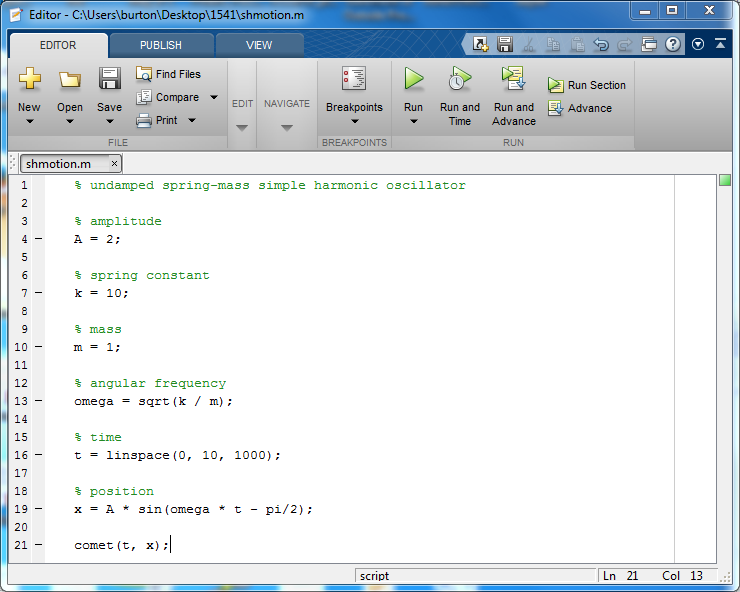 25
MATLAB Scripts
MATLAB will "run" the script if you type in the name of the script in the command window
the script must saved in a folder that is on the current MATLAB path
the current MATLAB path always includes the current working folder shown the MATLAB address bar

you will find it useful to organize all of your scripts and functions in a common folder
see the path command (and its related functions)
26
MATLAB Scripts
a script can create new variables, or it can re-use existing variables in the workspace
note: this means that a script can overwrite an existing variable in the workspace, too
27